Project Badger

Critical Design Review
Kyle Chan
Cyrus Noveloso
Brianne Tengan
Zachary Dorman
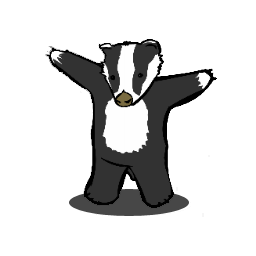 ‹#›
[Speaker Notes: https://wiki.scel-hawaii.org/doku.php?id=x96_syllabus:presentation_guidelines]
Overview
Block diagram
Algorithm
Progress
Problems
Unfinished Tasks
Project Expansion
‹#›
Block Diagram - Control
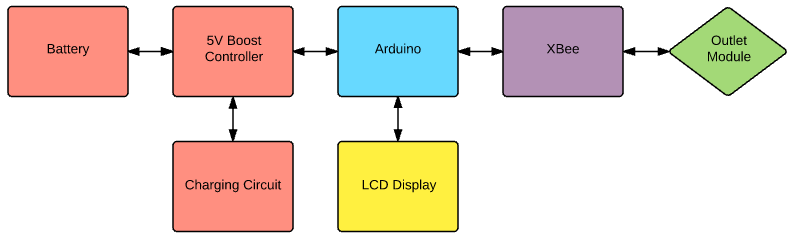 ‹#›
Block Diagram - Outlet
Current
Alternative
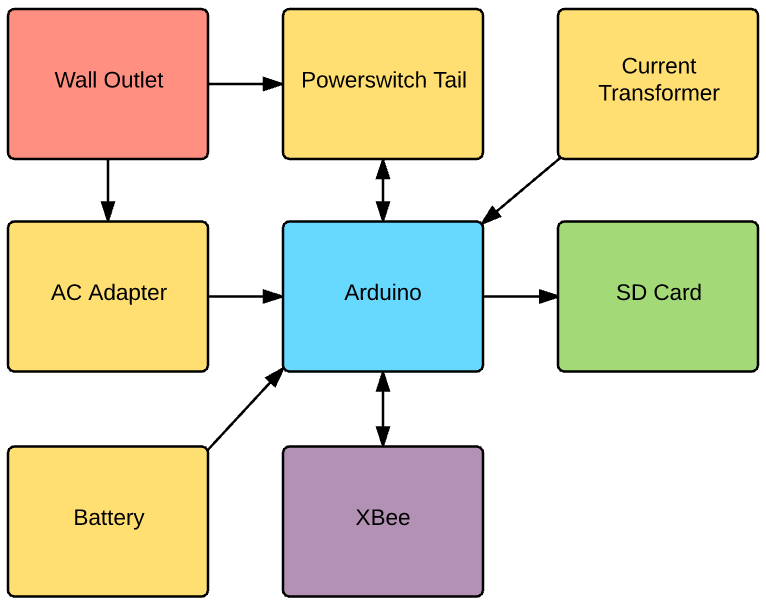 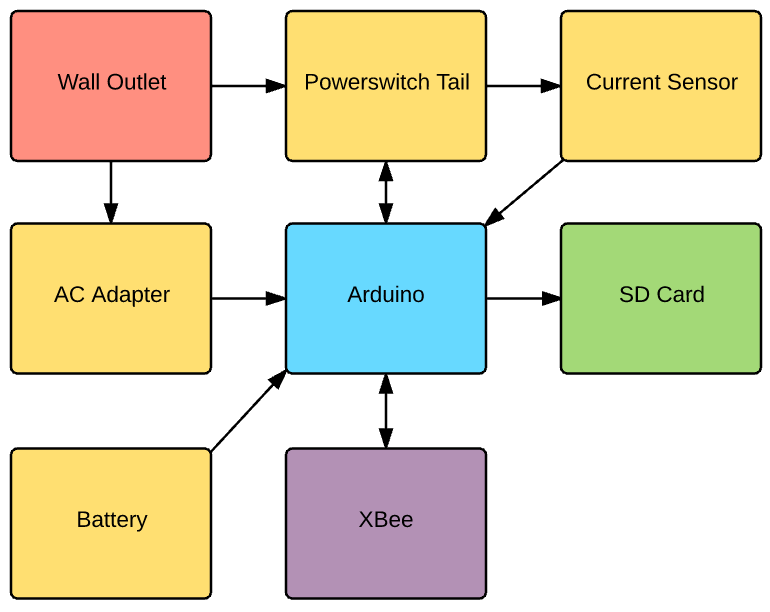 ‹#›
Algorithm / Pseudocode
Send command from control module xbee to outlet module xbee
Toggle power to outlet
Calculate power used and show information on control module display
‹#›
Progress
Created PCB Schematics using EAGLE
Two-Way XBee Communication
System Integration
‹#›
Control Module Schematic
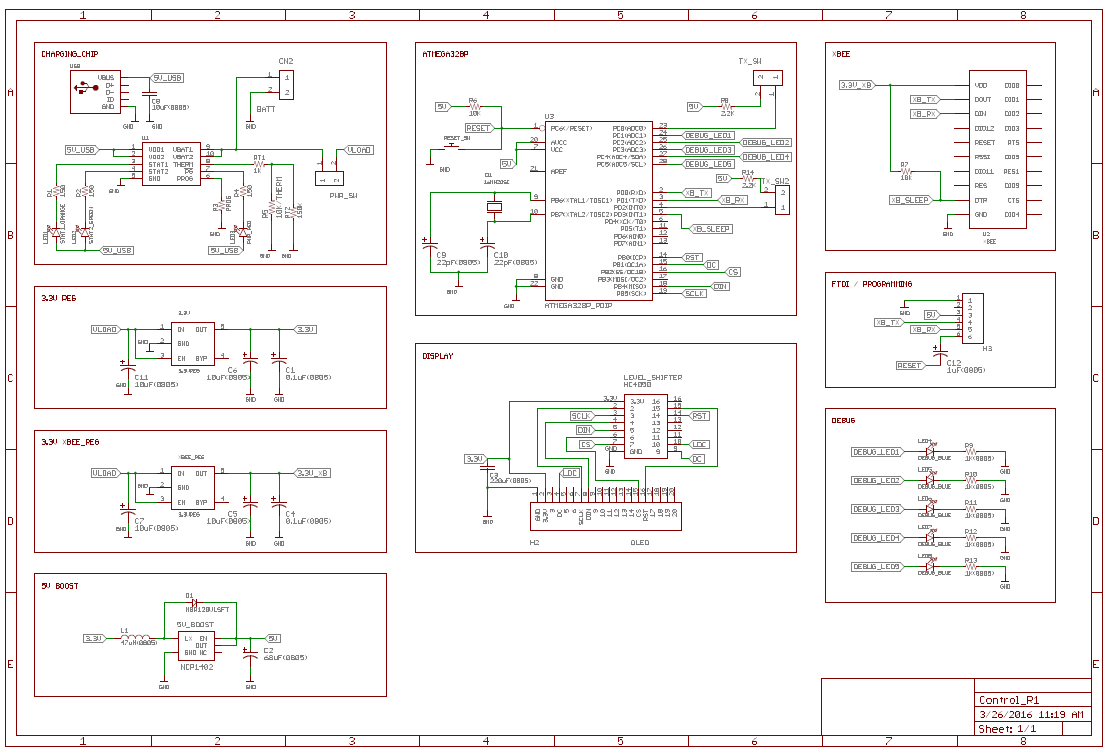 ‹#›
Outlet Module Schematic
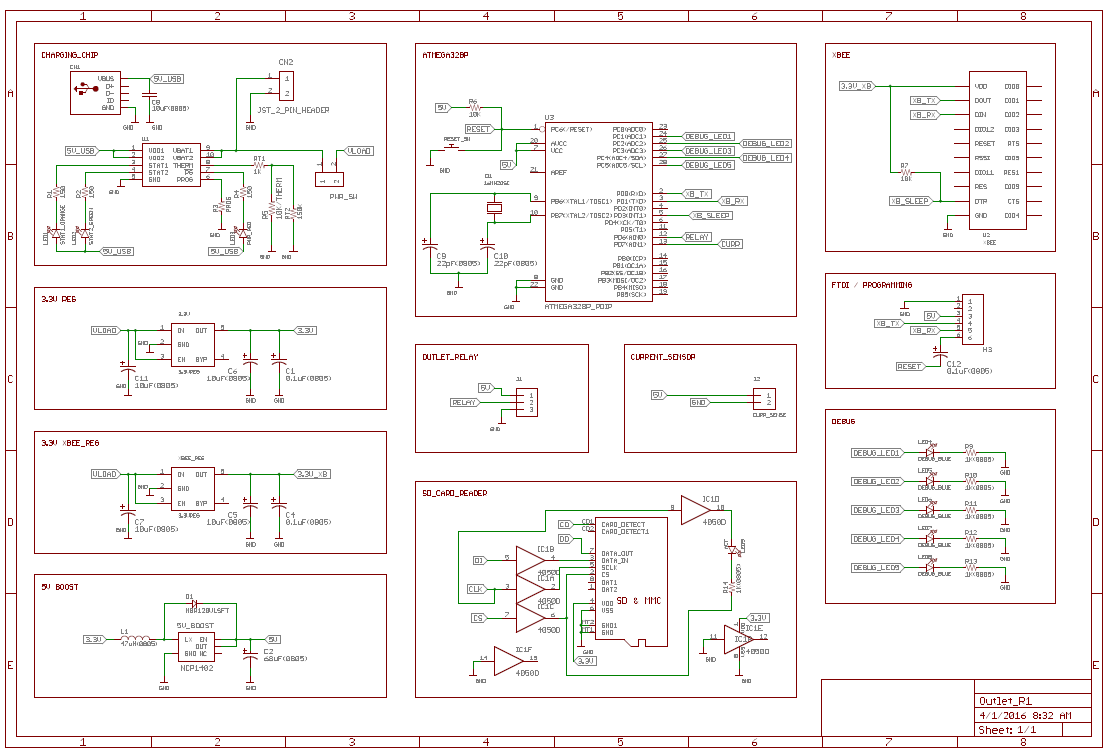 ‹#›
Problems: Current Transformer
Current plan: Noninvasive
Inaccurate/Unresponsive
Alternative plan: In-circuit
More accurate
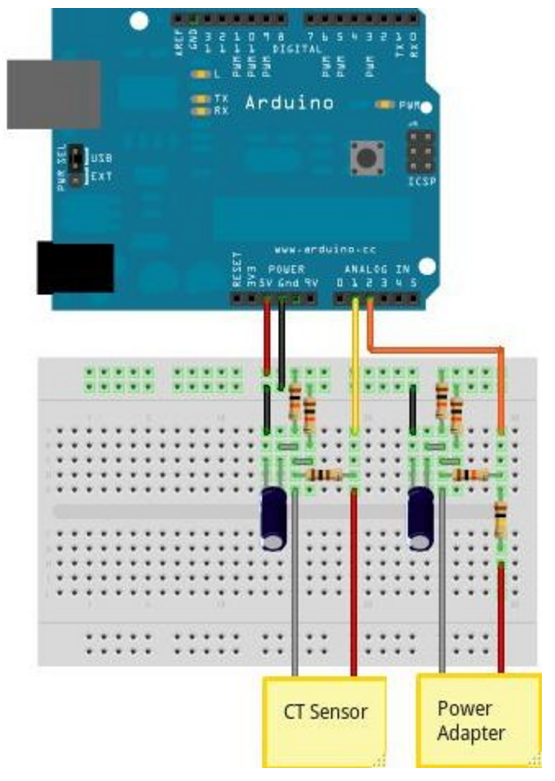 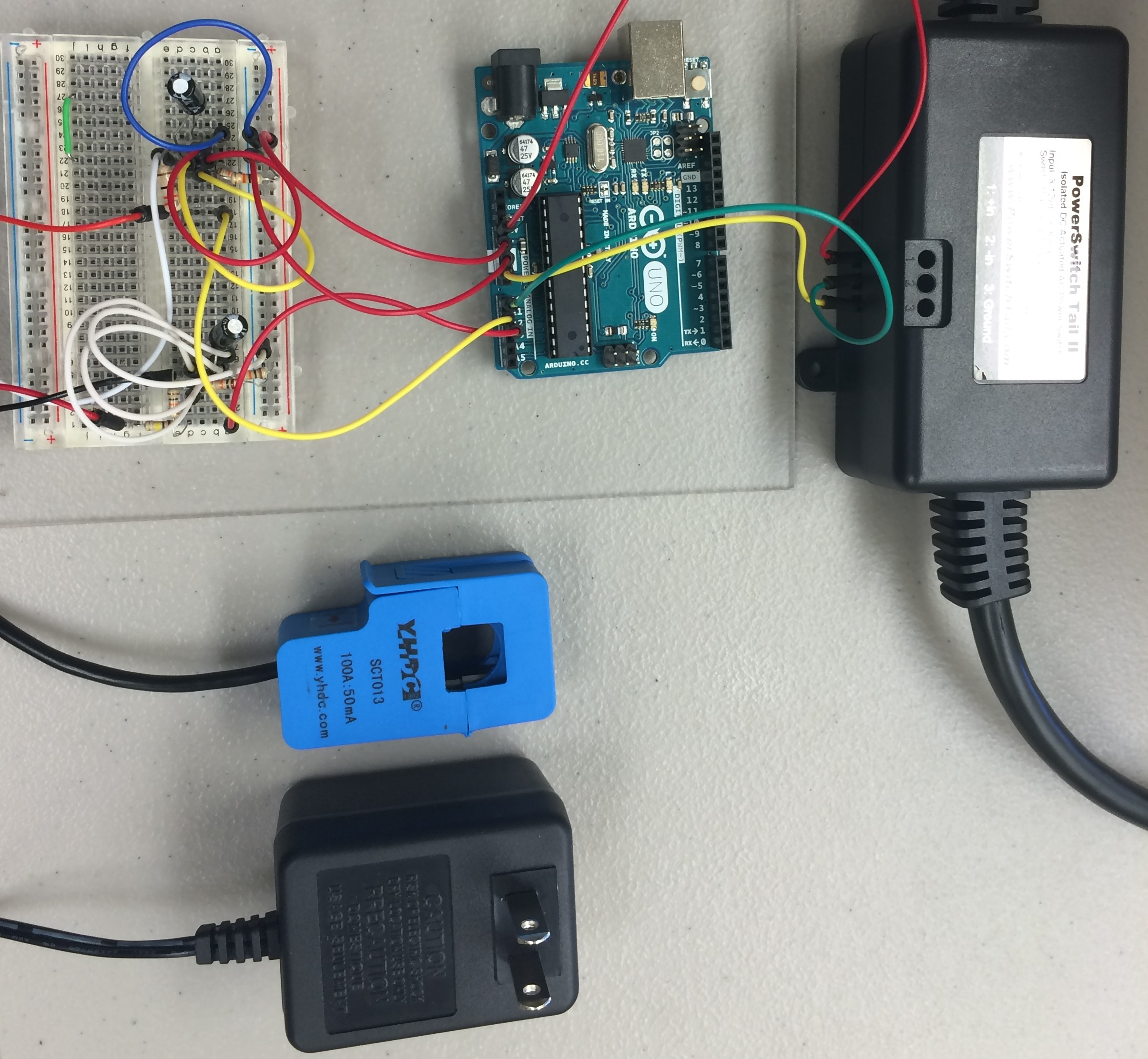 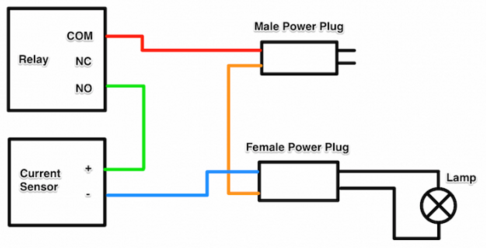 ‹#›
Problems
XBee communication
API with escaping
‹#›
Unfinished Tasks
Alternate current sensor
Design and print housing
Integrate systems
Route PCB
Print PCB
Debug
‹#›
Project Expansion
Hardware and software can be optimized to consume less power
Small form factor
Control/monitor via phone app
‹#›
Thank you!
Questions?
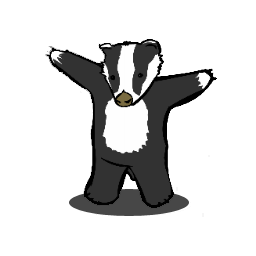 ‹#›